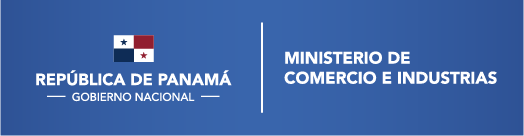 EXPORTACIONES DE PANAMÁ
Indicadores Económicos Contraloría General de la República Enero - JULIO2019 - 2020
Elaborado por: Dirección Nacional de Exportaciones
Departamento de Análisis Comercial y Económico
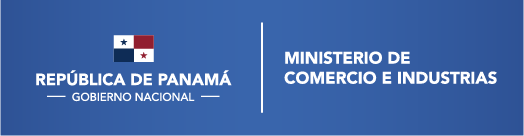 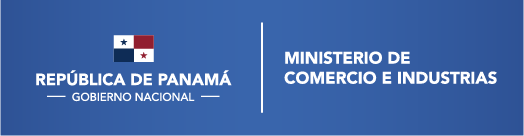 Total de ExportacionesEnero – Julio 2016 - 2020(en millones de USD)
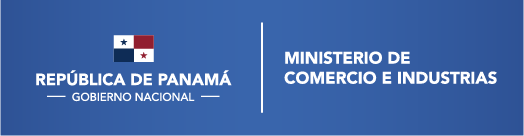 Fuente: Contraloría General de la República
Elaborado por: Dirección Nacional de Exportaciones-Departamento de Análisis Comercial y Económico
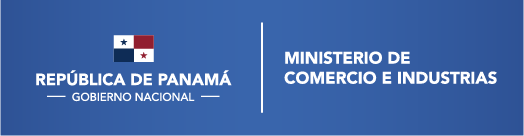 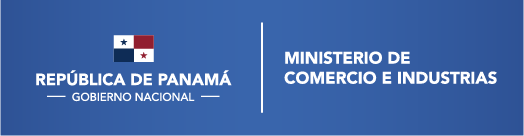 Principales productos exportados positivos Enero -  Julio 2019-2020( Millones de dólares)
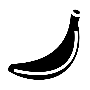 US$ 85.44
Banano
US$ 32.50
Pescado y filete de pescado
US$ 22.19
Carne de Ganado bovino
+26.6%
-43.6%
+110.5%
0.0%
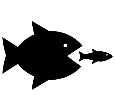 -50.0%
+1.8%
+19.3%
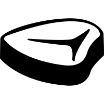 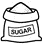 US$ 19.97
Azúcar sin refinar
Fuente: Contraloría General de la República
Elaborado por: Dirección Nacional de Exportaciones-Departamento de Análisis Comercial y Económico
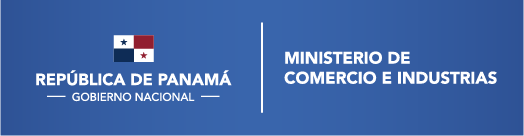 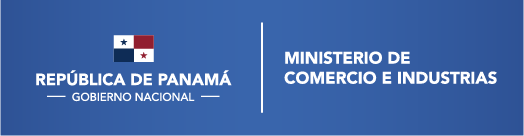 Principales productos exportados negativosEnero -  Julio 2019-2020( Millones de dólares)
-50.0%
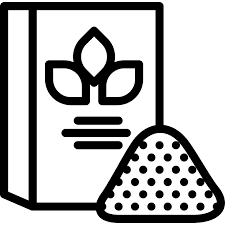 US$ 27.08
Madera
-43.6%
U.S$ 18.94
Desechos de acero, cobre, y aluminio
US$ 31.09
Harina y aceite de pescado
US$ 14.61
Café
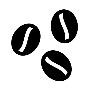 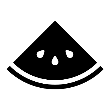 US$ 10.26
Sandía
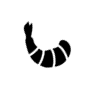 US$ 8.24
Camarón
US$ 5.08
Piña
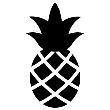 Fuente: Contraloría General de la República
Elaborado por: Dirección Nacional de Exportaciones-Departamento de Análisis Comercial y Económico
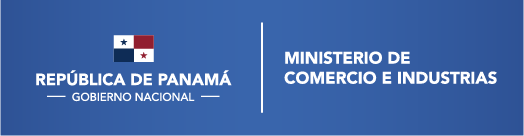 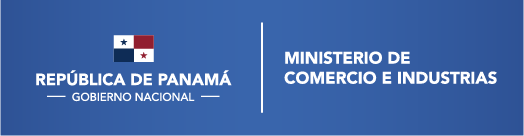 Exportaciones de Panamá – Principales productos (PP) Enero – Julio 2020( Millones de dólares)
EXP. Total  388.02
PP. 237.22  (61%)
Banano 85.44
Pescado y filete de pescado 32.50
Harina y aceite de pescado 31.09
Madera 27.08
Carne de ganado bovino 22.19
Azúcar sin refinar 19.97
Desechos de acero, cobre, y aluminio 18.94
Fuente: Contraloría General de la República
Elaborado por: Dirección Nacional de Exportaciones-Departamento de Análisis Comercial y Económico
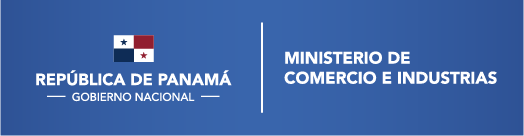 Exportaciones de Panamá  Enero – Julio 2019  y 2020( Millones de dólares)
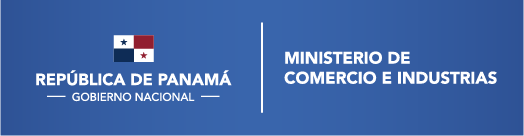 Desempeño sobre el total De las exportaciones % (2019)
Desempeño sobre el total De las exportaciones % (2020)
61.1%
58.3%
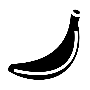 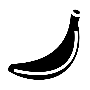 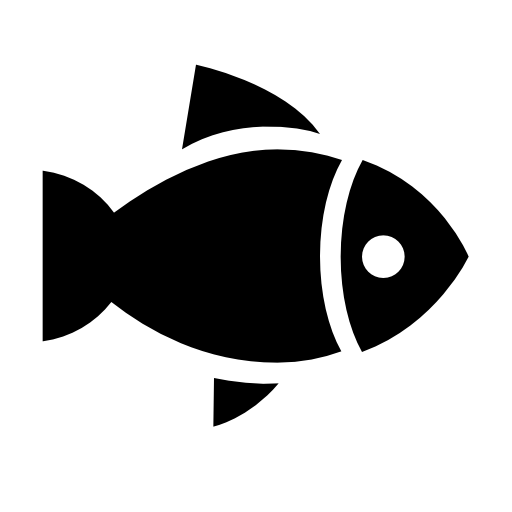 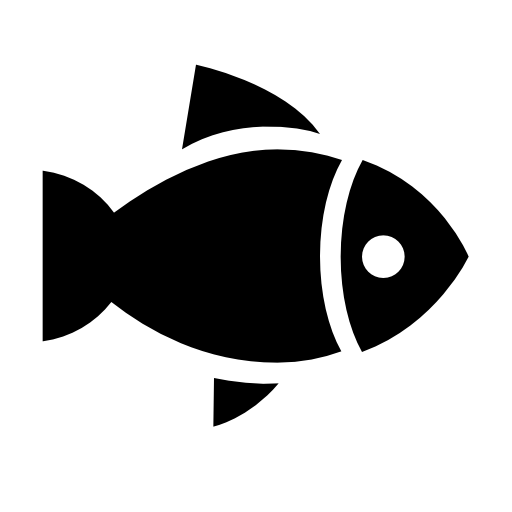 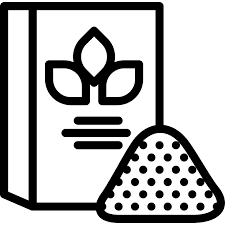 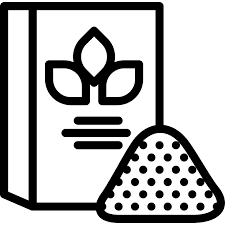 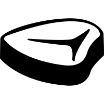 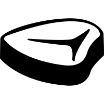 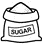 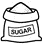 Fuente: Contraloría General de la República
Elaborado por: Dirección Nacional de Exportaciones-Departamento de Análisis Comercial y Económico